نظام التعليم في مصر منذ الفتح العربي الإسلامي حتى نهاية القرن الثامن عشر
مقرر تاريخ التربية ونظام التعليم
الفرقة الثالثة جميع الشعب
أ.د/ محمد جابر محمود
قسم العلوم التربوية والنفسية
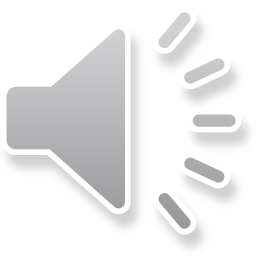 التعليم في مصر بعد الفتح العربي الاسلامي
كان نظام التعليم في هذه الفترة يتميز بي:
-وجود الكتاتيب لتعليم مبادئ القراءة والكتابة.
-مدارس المساجد:
-التعليم العالي في الأزهر
التعليم الحرفي
-التعليم في المدارس
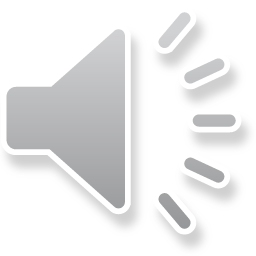 التعليم في عهد المماليك
تعليم خاص بالمماليك هو تعليم متميز
تعليم عام للمصريين هو تعليم أقل تميزأً من خلال الكتاتيب والمدارس والتعليم في الأزهر والتعليم الحرفي
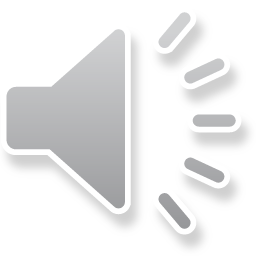 التعليم في مصر بعد الاحتلال العثماني
العثمانيون قوم اتو من أسيا الصغرى وتمكنوا من الاستيلاء على السلطة في مصر وشهدت مصر من خلالهم اثأر سيئة جدا سواء من الناحية الاقتصادية أو التعليمية سواء بفرض الضرائب أو بفرض سلطتهم السياسية.
مع محاولتهم لفرض اللغة التركية علي التعليم إلا أنهم فشلوا في ذلك إلي أن جاءت الحملة الفرنسية علي مصر.
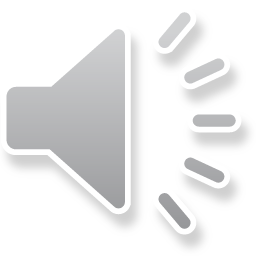 الحملة الفرنسية على مصر
كان للحملة الفرنسية علي مصر تأثير كبير منها:
عرفة مصر فك رموز حجر رشيد
-تعلم المصريون الطباعة من خلالها.
قام العلماء بعمل دراسة لربط البحرين الأحمر والمتوسط- رسم خريطة صحيحة لمصر.
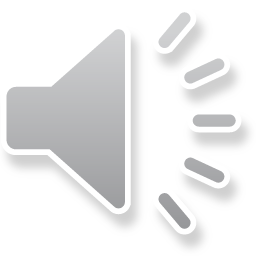